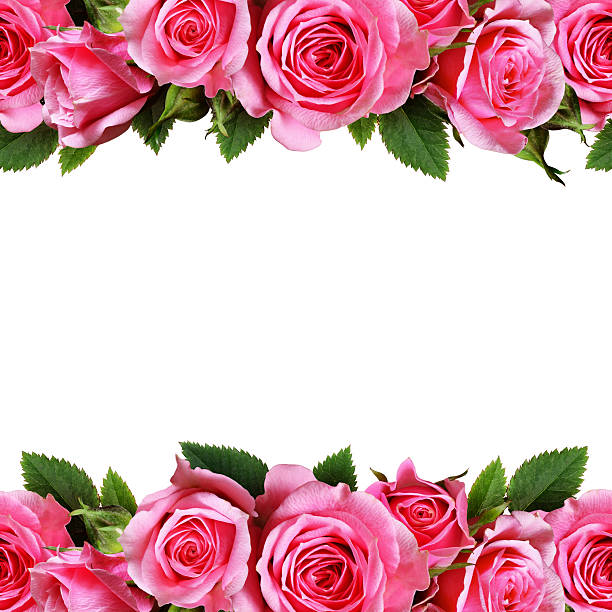 স্বাগতম
পরিচিতি
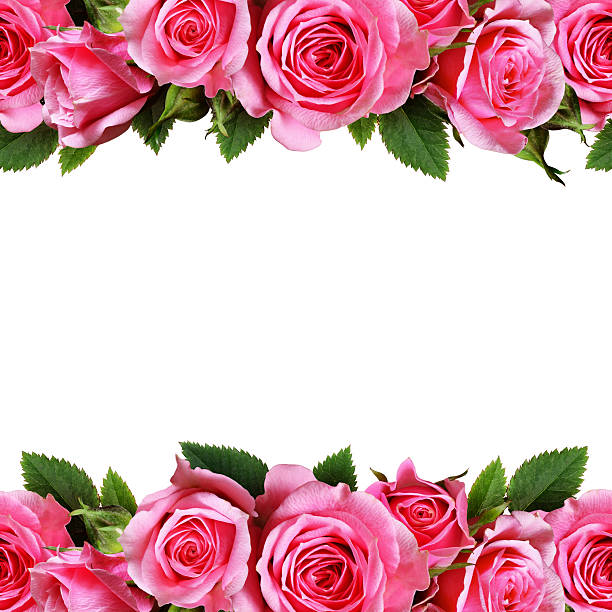 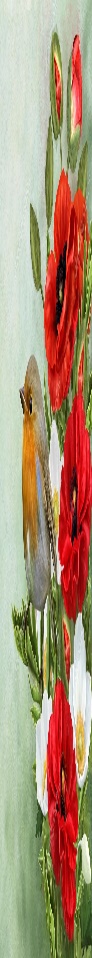 পাঠ পরিচিতি
শিক্ষক পরিচিতি
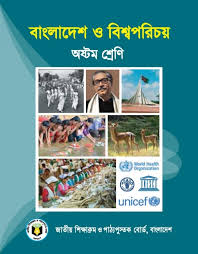 দিলরুবা আক্তার
সহকারি শিক্ষক (আই সি টি)
ভালুকা ফাযিল মাদ্রাসা
মোবাইলঃ০১৭২৮৩০০১৬৪
dilrubattcw@gmail.com
অধ্যায় 6ষ্ঠ, পাঠঃ ২,৩
সময়ঃ ৪০ মিনিট
তারিখঃ24/03/2021
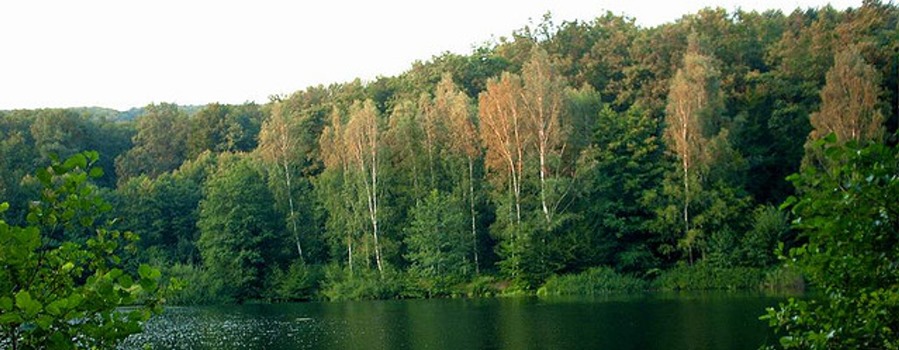 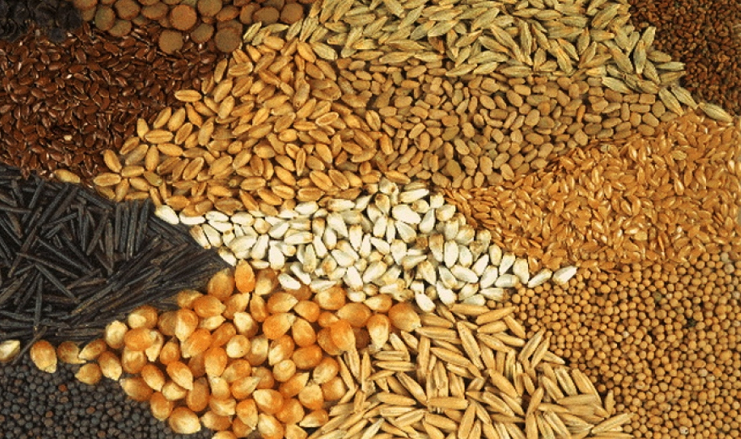 খাদ্যশস্য
বনজ সম্পদ
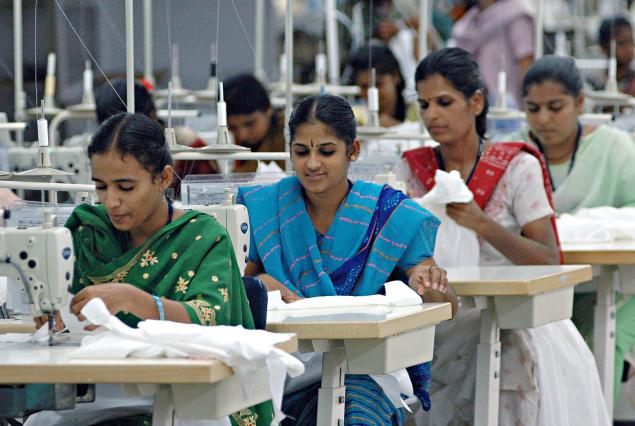 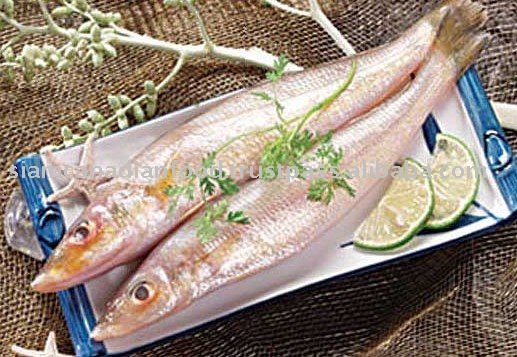 পোশাক শিল্প
মৎস সম্পদ
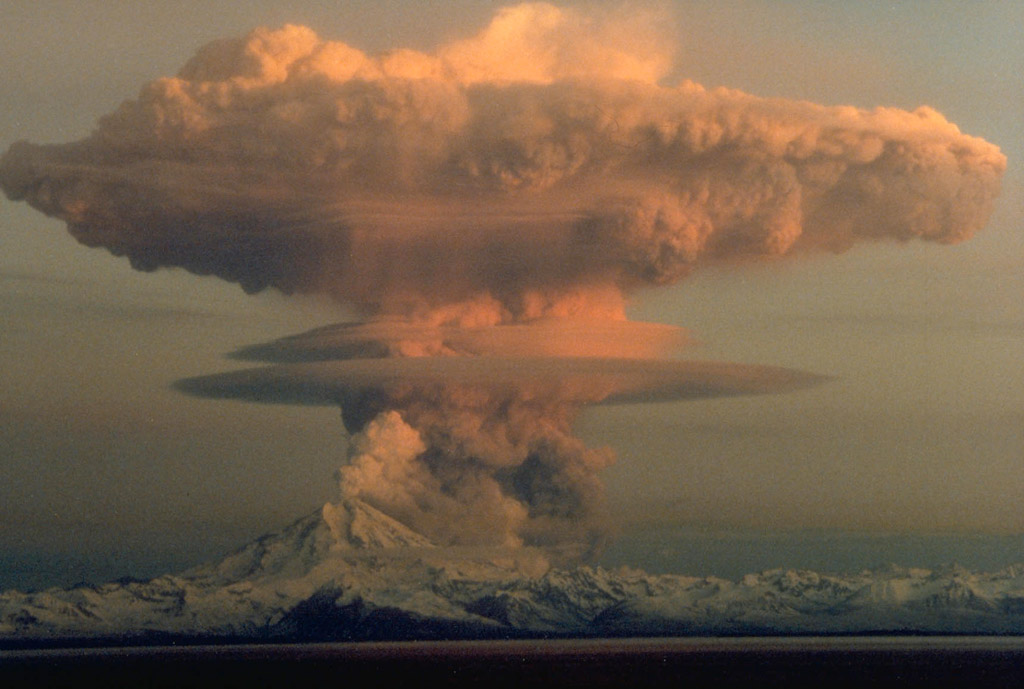 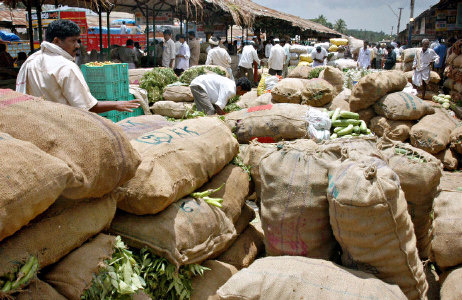 গ্যাস
পাইকারি ও বিপণন
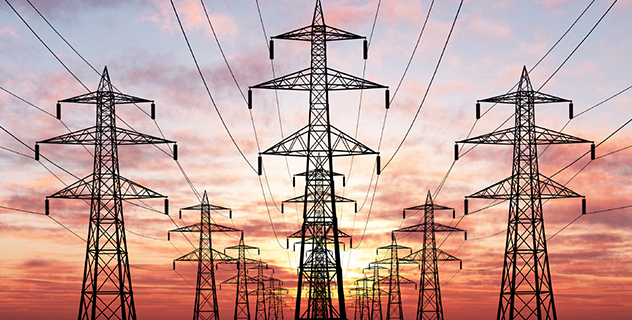 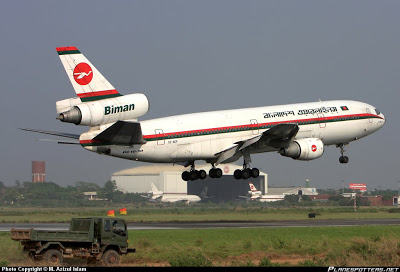 বিদ্যুৎ
বিমান
আজকের পাঠ
বাংলাদেশের জাতীয় আয়ে বিভিন্ন খাতের অবদান
শিখন ফল
বাংলাদেশের মোট জাতীয় উৎপাদন বা আয় বৃ্দ্ধিতে যে
      সব খাত ভূমিকা পালন করে তা ব্যাখ্যা করতে পারবে।

      বাংলাদেশের জাতীয় আয়ের বিভিন্ন খাতের তালিকা
       ও গুরুত্ব ব্যাখ্যা করতে পারবে।
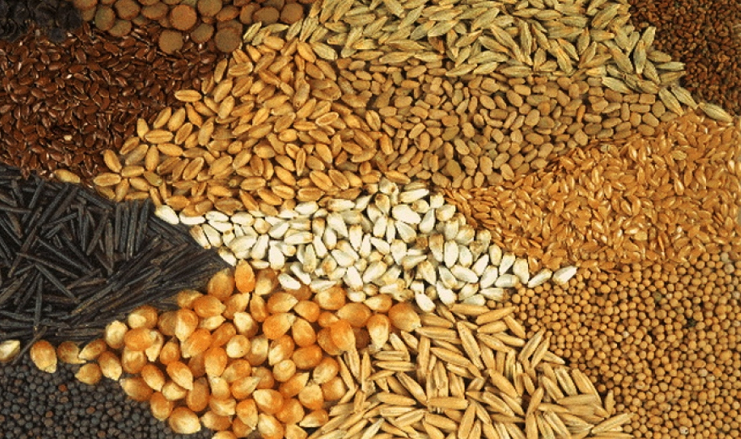 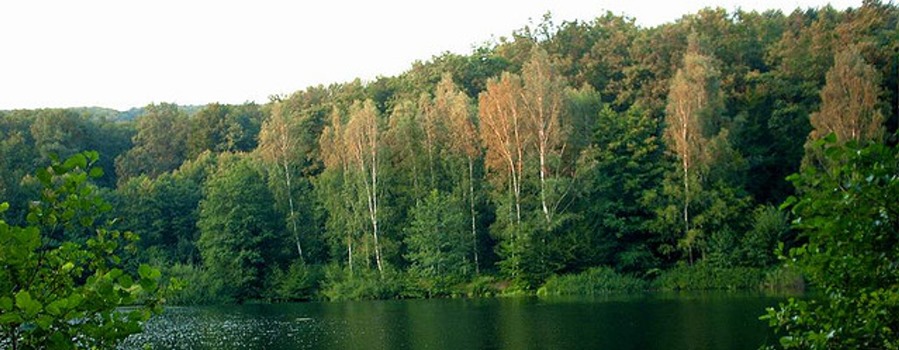 কৃষি ওবনজ খাত
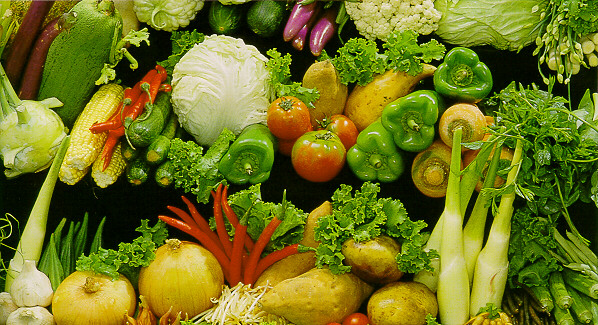 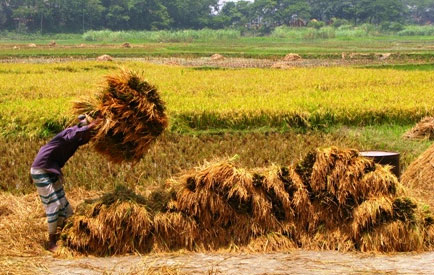 ধান
শাক-সবজি
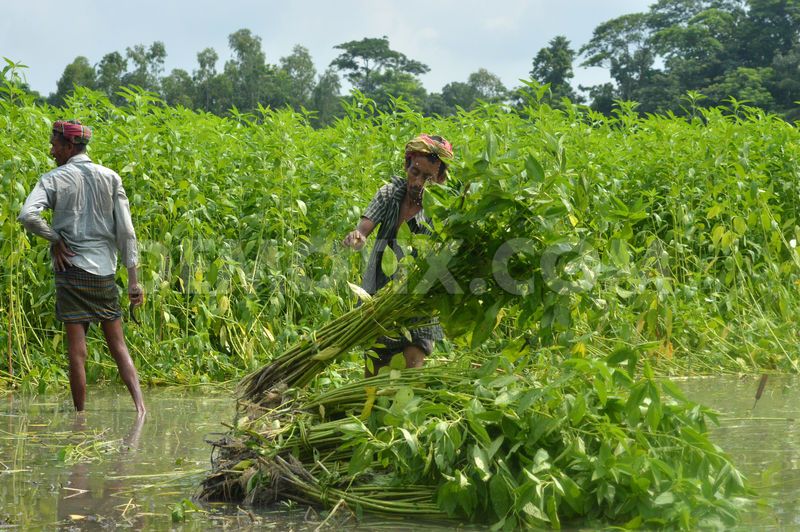 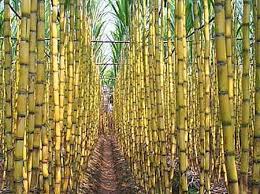 আখ
পাট
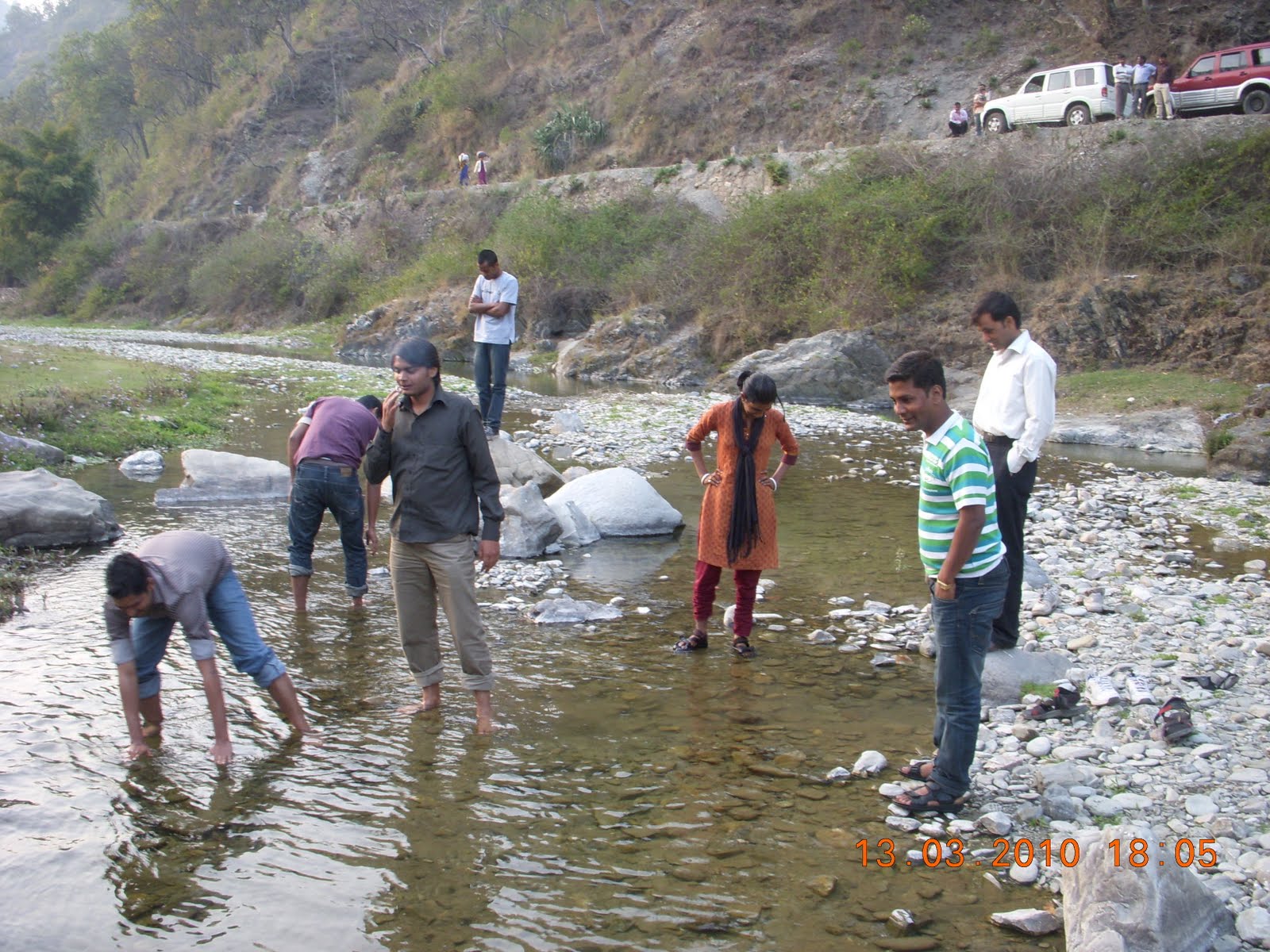 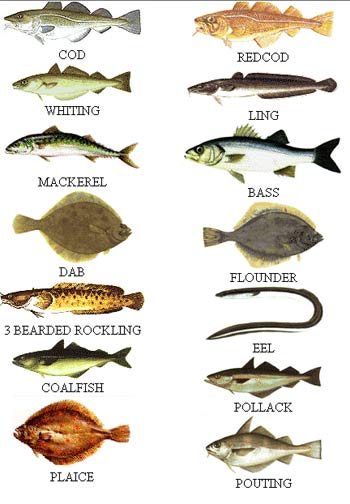 সামুদ্রিক মৎস্য
অভ্যন্তরিন মৎস্য
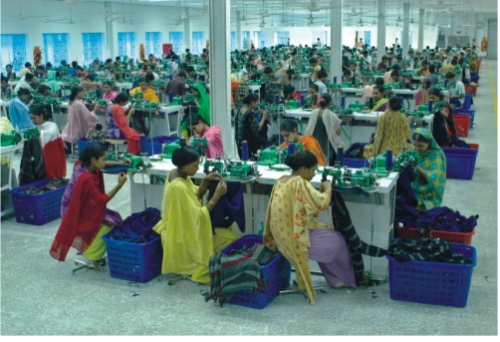 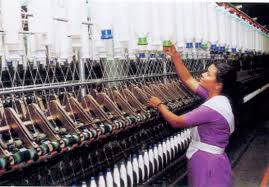 শিল্প খাত
গ্যাস
বিদ্যুৎ
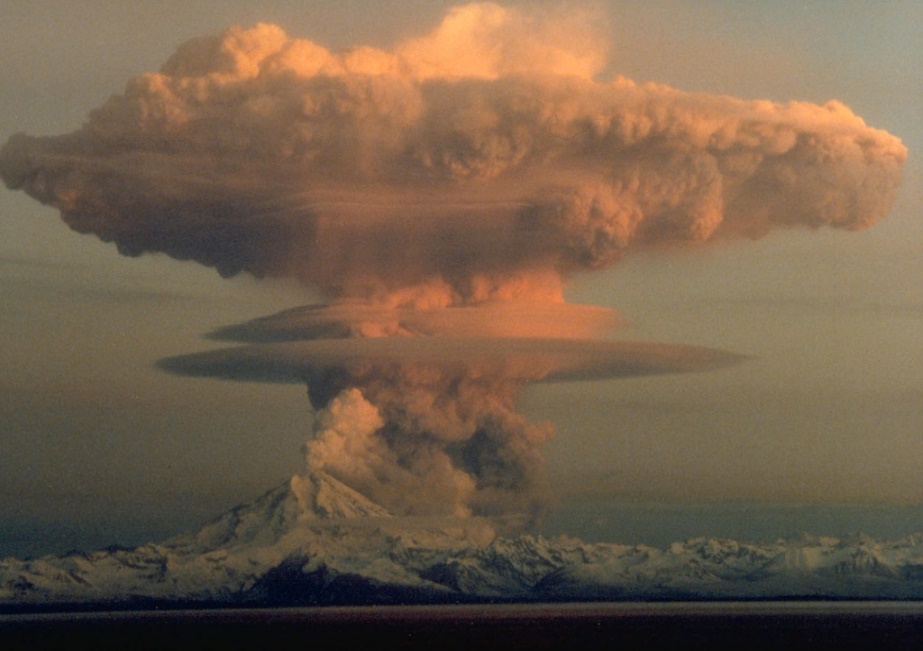 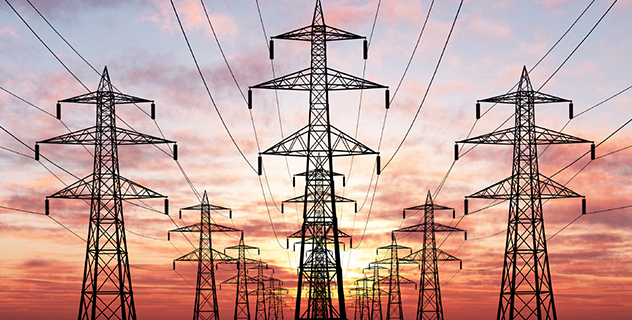 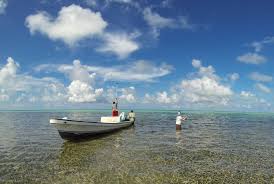 পানি
পাইকারী ও খুচরা বাণিজ্য খাত
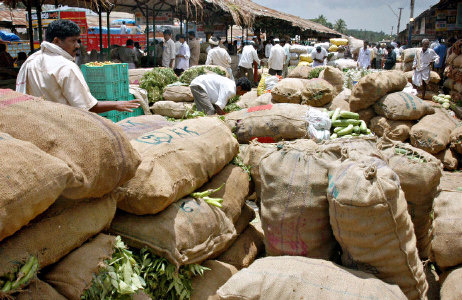 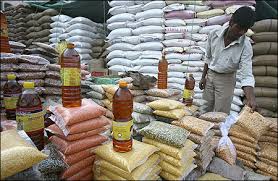 পাইকারি বাণিজ্য
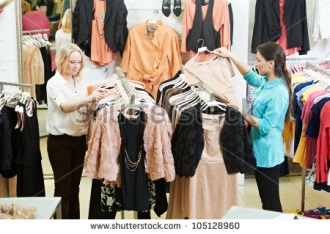 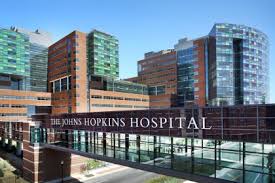 খুচরা
বাণিজ্য
স্বাস্থ্য ও সেবা খাত
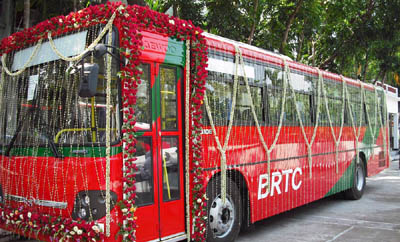 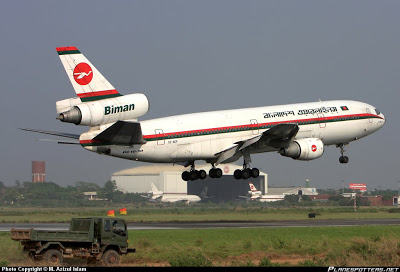 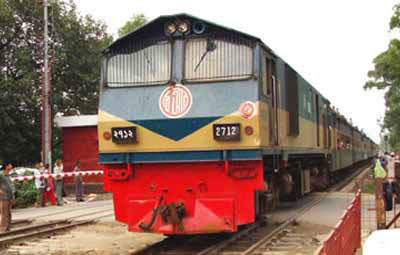 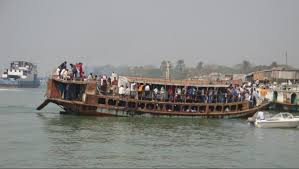 পরিবহন ও যোগাযোগ খাত
আয়ের খাত সমুহ
২০১২-১৩অথ বছরে অবদান
২০১৬-১৭ অথ বছরে অবদান
১১.১২ শতাংশ
প্রবৃদ্ধির হার ১.৯৬ শতাংশ
১৩.০৯ শতাংশ
প্রবৃদ্ধির হার ১৪'৩৩ শতাংশ
কৃষি ওবনজ খাত
৬.৬১শতাংশ
প্রবৃদ্ধির হার ৬.২৩ শতাংশ
মৎস্য খাত
৩.৬৮ শতাংশ
প্রবৃদ্ধির হার ৬.১৮ শতাংশ
৩.৬৮ শতাংশ
প্রবৃদ্ধির হার ৬.২৩।শতাংশ
শিল্প খাত
১৯.০০ শতাংশ
প্রবৃদ্ধির হার১০.৩১শতাংশ
৩.৬৮ শতাংশ
প্রবৃদ্ধির হার ৬.১৮ শতাংশ
১৪.০৩ শতাংশ
প্রবৃদ্ধির হার ৬.১৮ শতাংশ
পাইকারী ও খুচরা বাণিজ্য খাত
১১.২৬ শতাংশ
প্রবৃদ্ধির হার ৬.৭৬ শতাংশ
১১.৫০ শতাংশ
প্রবৃদ্ধির হার ৬.২৭ শতাংশ
পরিবহন ও যোগাযোগ খাত
স্বাস্থ্য ও সেবা খাত
৩.৬৮ শতাংশ
প্রবৃদ্ধির হার ৬.১৮ শতাংশ
১.৮৮ শতাংশ
প্রবৃদ্ধির হার ৪.৭৬ শতাংশ
বতমান বিশ্ব প্রযুক্তি নিভর। কৃষি, শিল্প, যোগাযোগ,সেবা প্রভৃতি খাতের উন্নয়েনে  প্রযুক্তির বিকাশকে কাজে লাগিয়ে  আমরা আমাদের জাতীয় উন্নয়নকে ত্বরান্বিত ও জাতীয় আয় বৃদ্ধি করতে পারি।
দলীয় কাজ
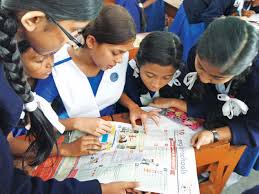 বাংলাদেশের জাতীয় আয়ের বিভিন্ন খাত গুলোর নাম লিখ।
জোড়ায় জোড়ায় কাজ
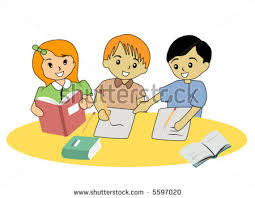 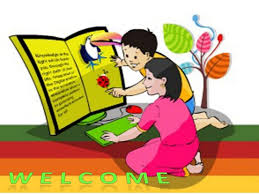 কৃষি ও বনজ খাতের অন্তভূক্ত সম্পদ গুলো কী কী লিখ।
একক কাজ
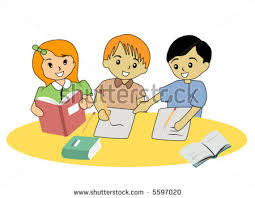 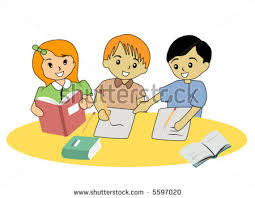 শিল্প খাতের অন্তভূক্ত সম্পদ গুলো কী কী লিখ।
মূল্যায়ন
জিডিপিতে মৎস্য খাতের অবদন কত?
  ২/২০১২-১৩ অথ বছরে স্বাস্থ্য ও সেবা খাতে অবদান কত শতাংশ?
 শিল্প খাতে কী কী সম্পদ যুক্ত করলে আয় বাড়বে?
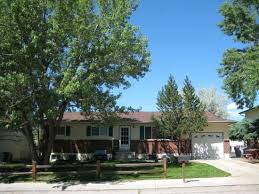 বাড়ির কাজ
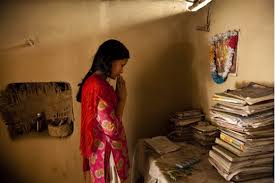 বাংলাদেশের  জাতীয় আয়ে বিভিন্ন  খাতের গুরুত্ব  সম্পকে লিখে অনবে।
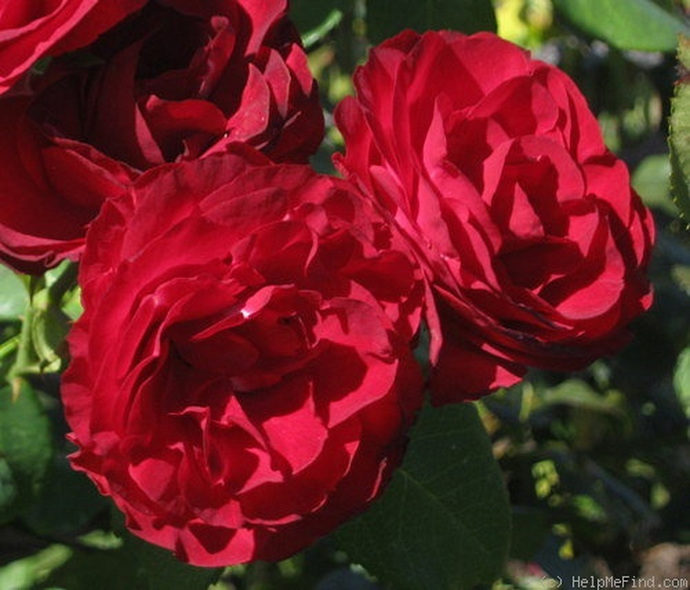 সবাইকে ধন্যবাদ